Data Visualization and Discovery for Better Business Decisions	

Mike Klaczynski
mklaczynski@tableausoftware.com

@mikeklacy
Tableau Software, Inc.
We make rapid-fire business intelligence software.

Fastest growing business intelligence company in the world
Stanford Professor Pat Hanrahan and Dr. Chris Stolte re-invented data visualization technology 
Patented products are in use by 1,000’s of customers 
Headquartered in Seattle, WA 
Publicly traded as of May 2013
Customers:
eBay
Wells Fargo
Bank of America
Walmart
Safeway
GM
Pfizer
The Hartford
Microsoft
Merck
Ferrari
+ 10,000’s more
Help people
see and understand
their data
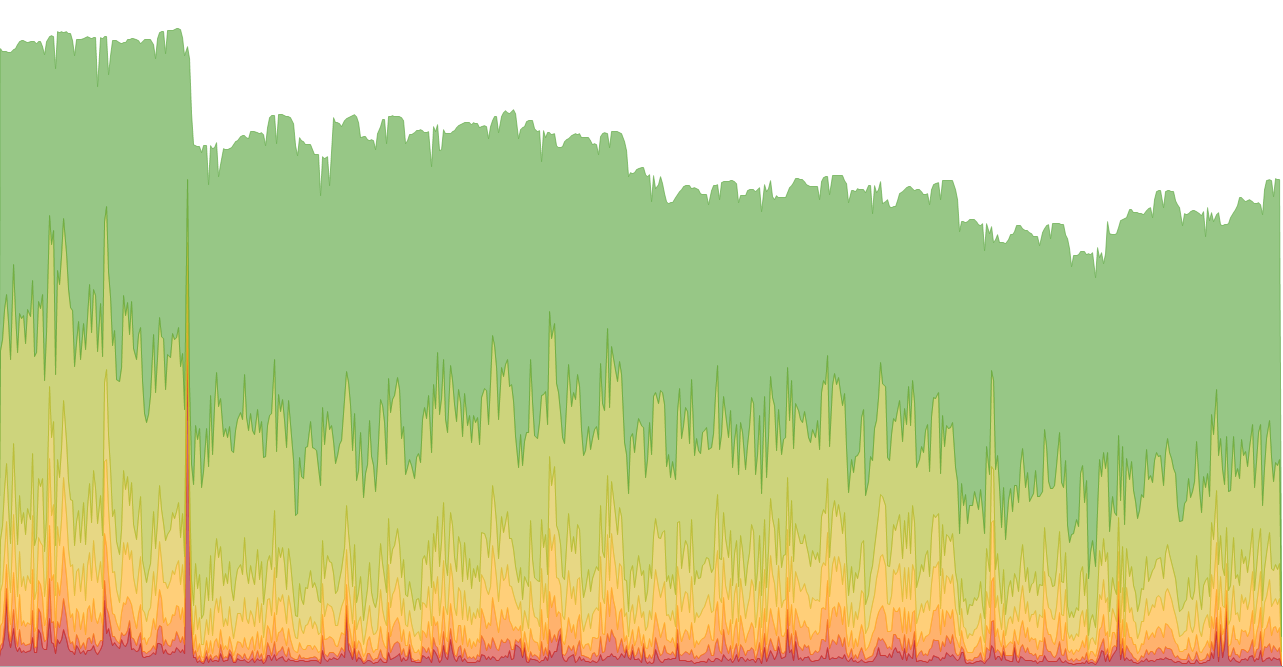 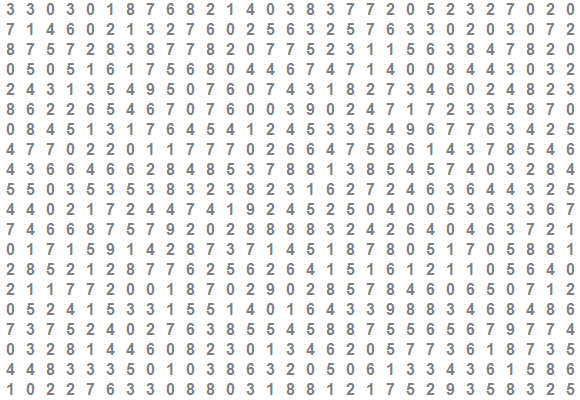 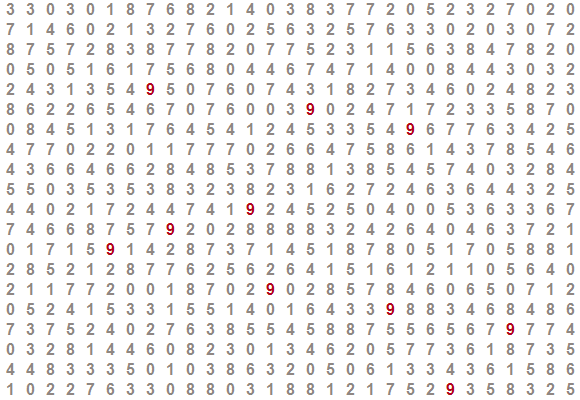 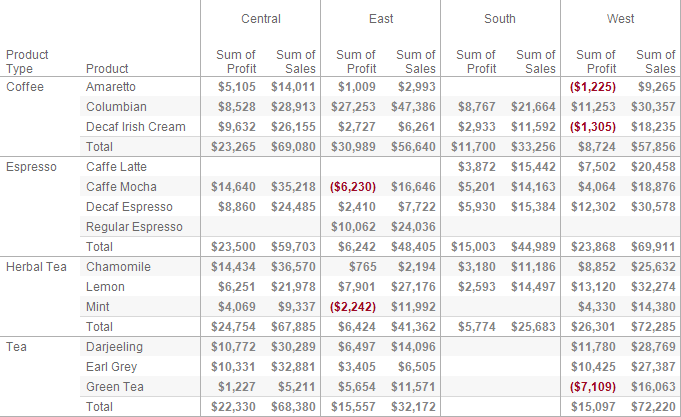 The Cycle of Visual Analysis
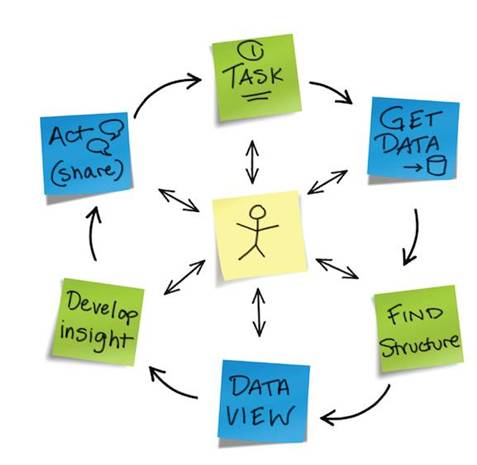 Supporting the Cycle
Incremental:  allow people to easily and incrementally change the data and how they are looking at it

Expressive:  there is no single view for all tasks and all data 

Unified:  leverage the revolutionary changes in database technology

Direct:  make the tool disappear so the user can directly interact with the data
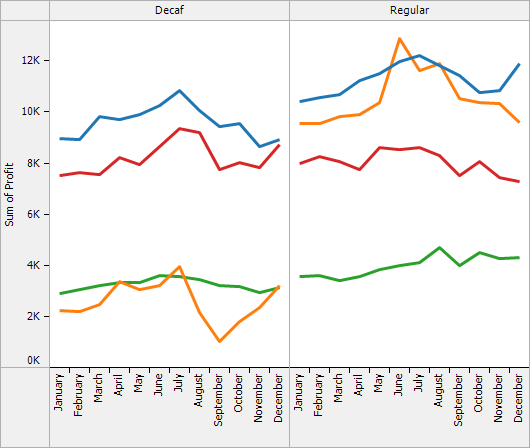 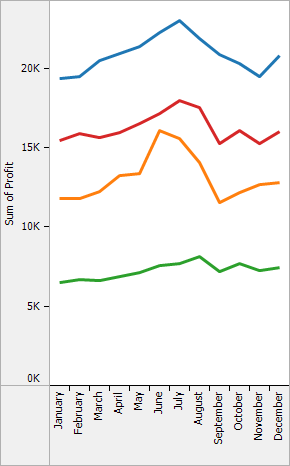 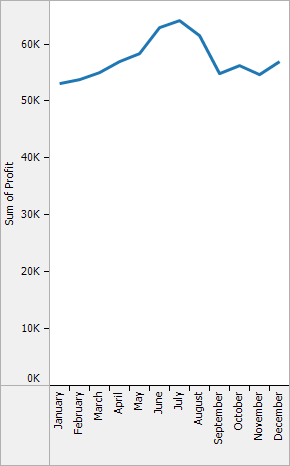 click
click
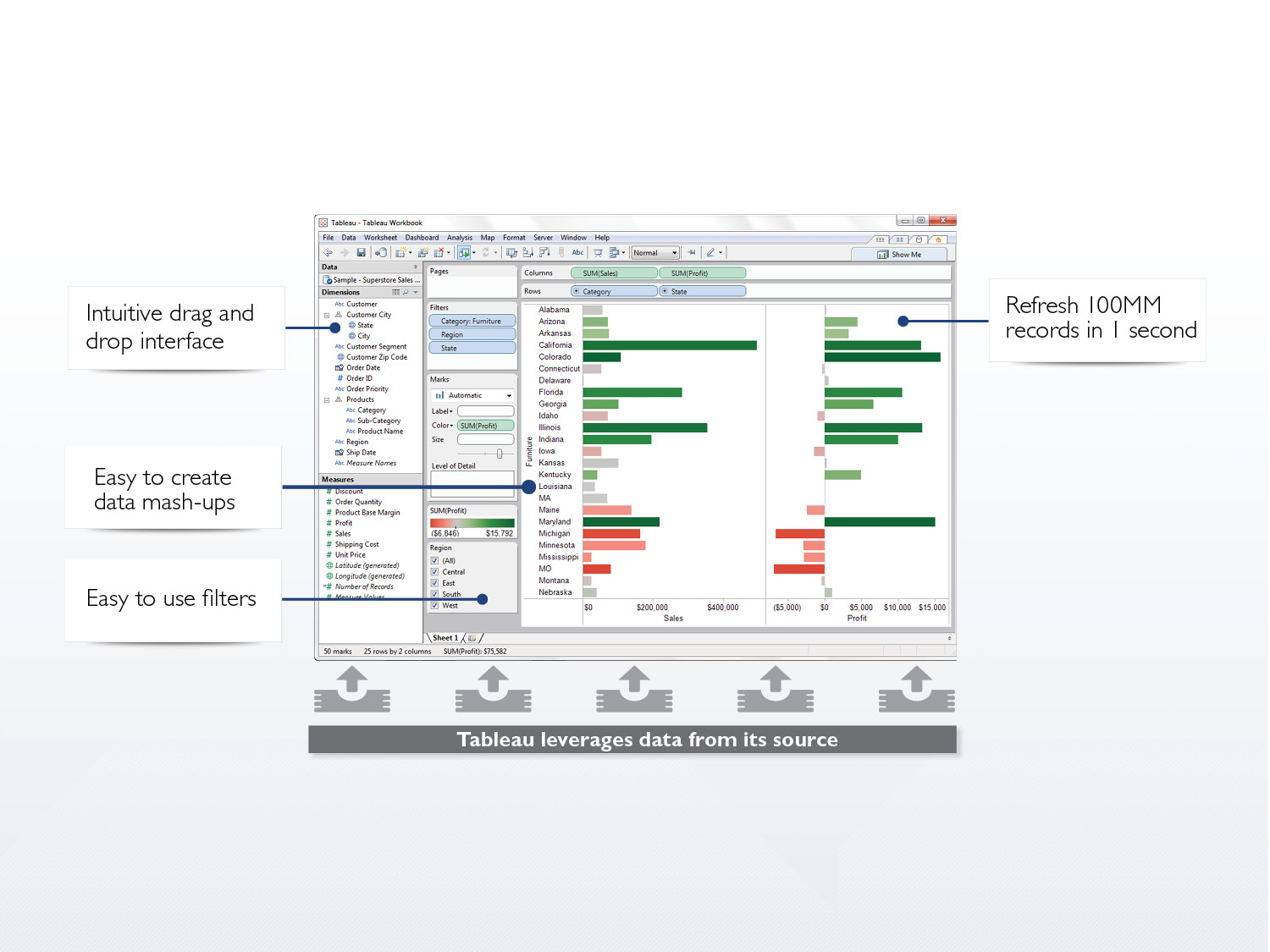 The Tableau Revolution
Fast and easy analytics for everyone
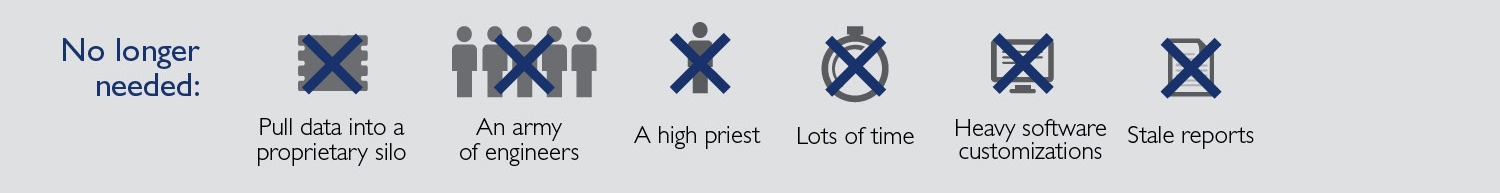 How Do People Work with Tableau?
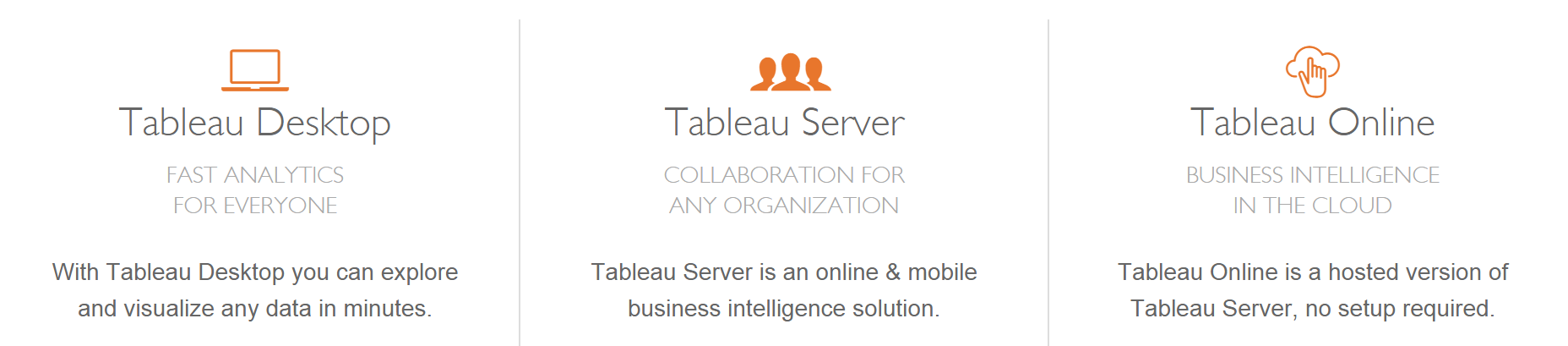 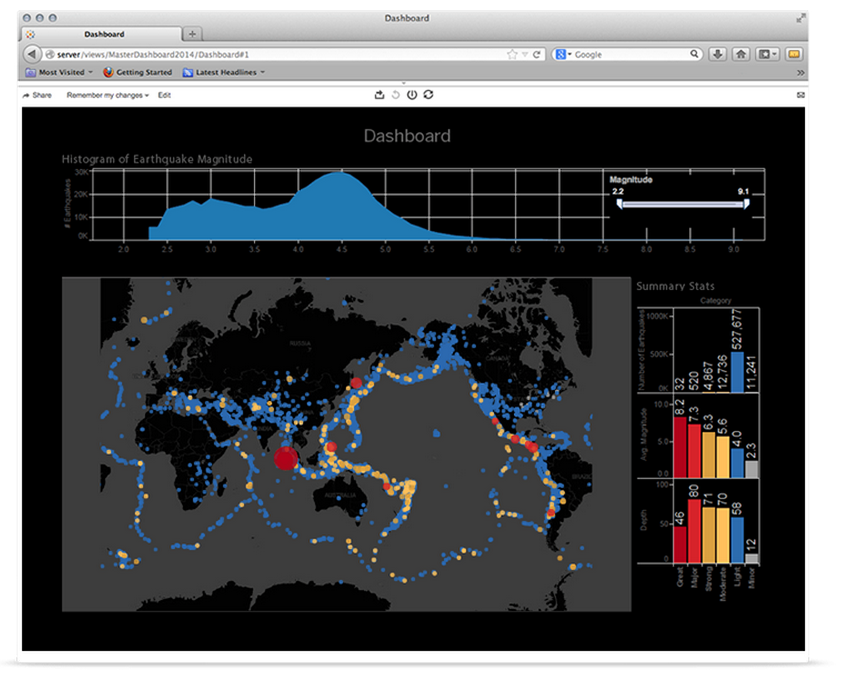 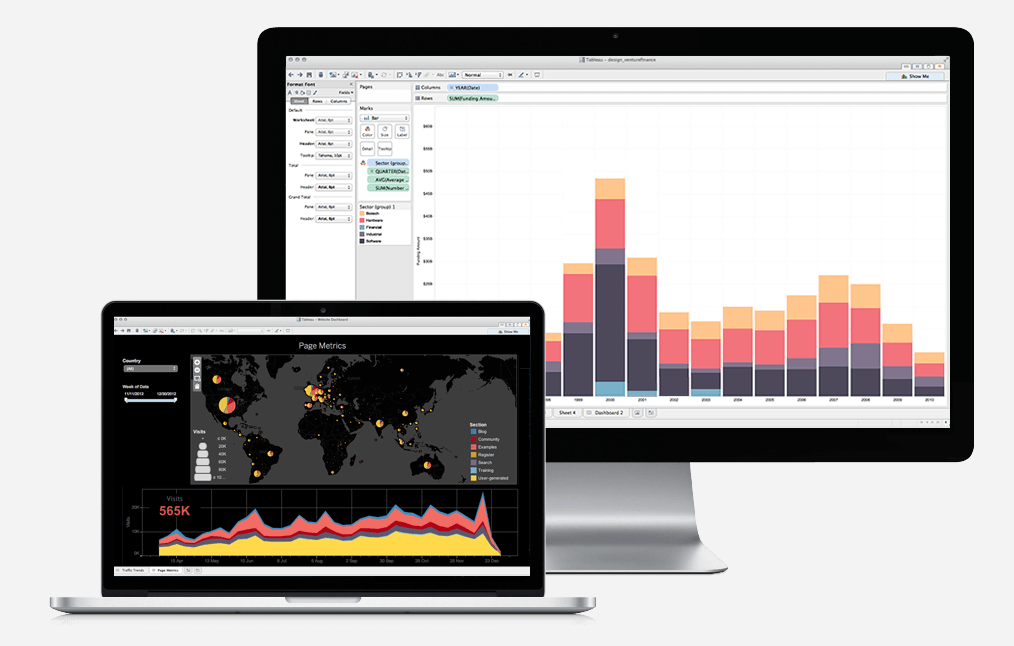 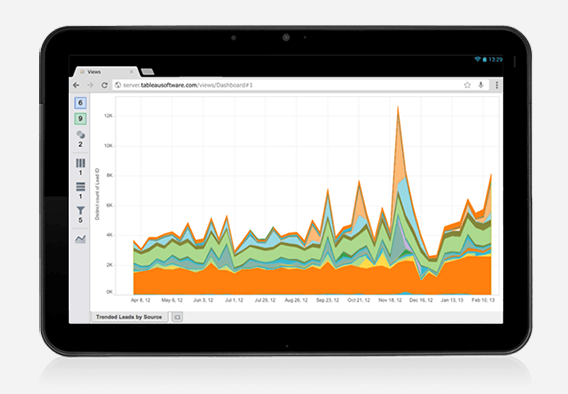 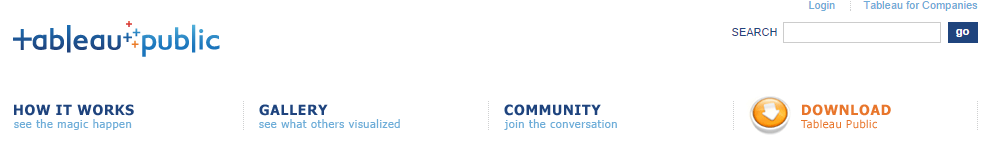 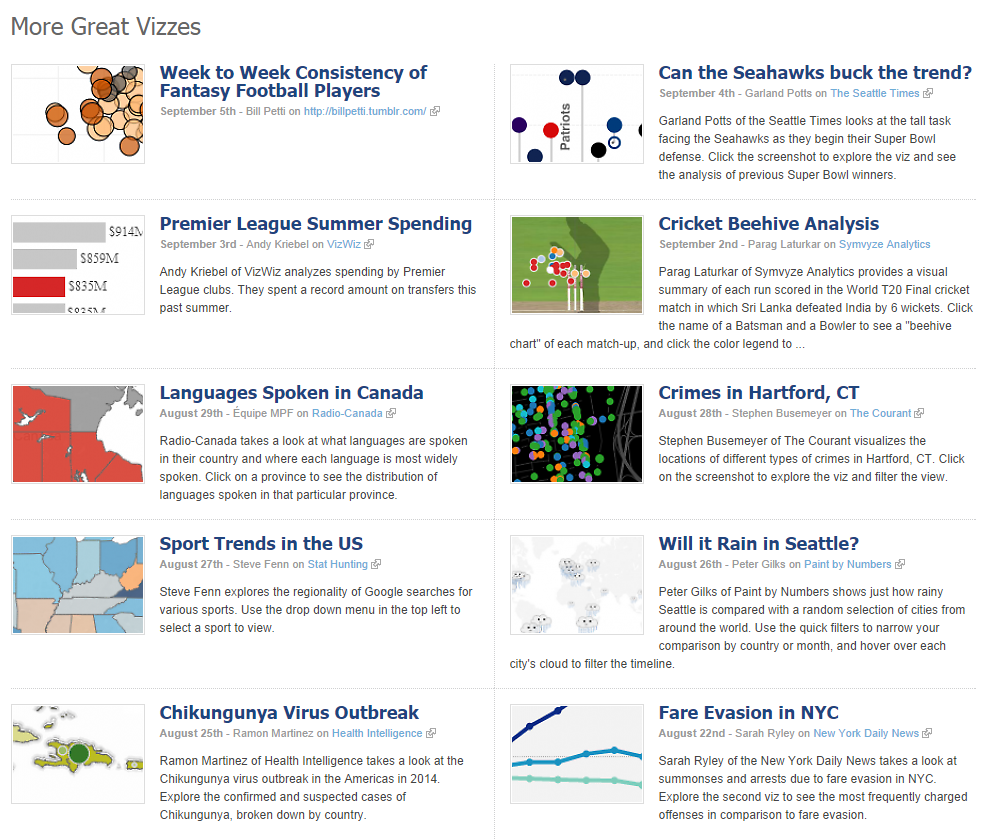 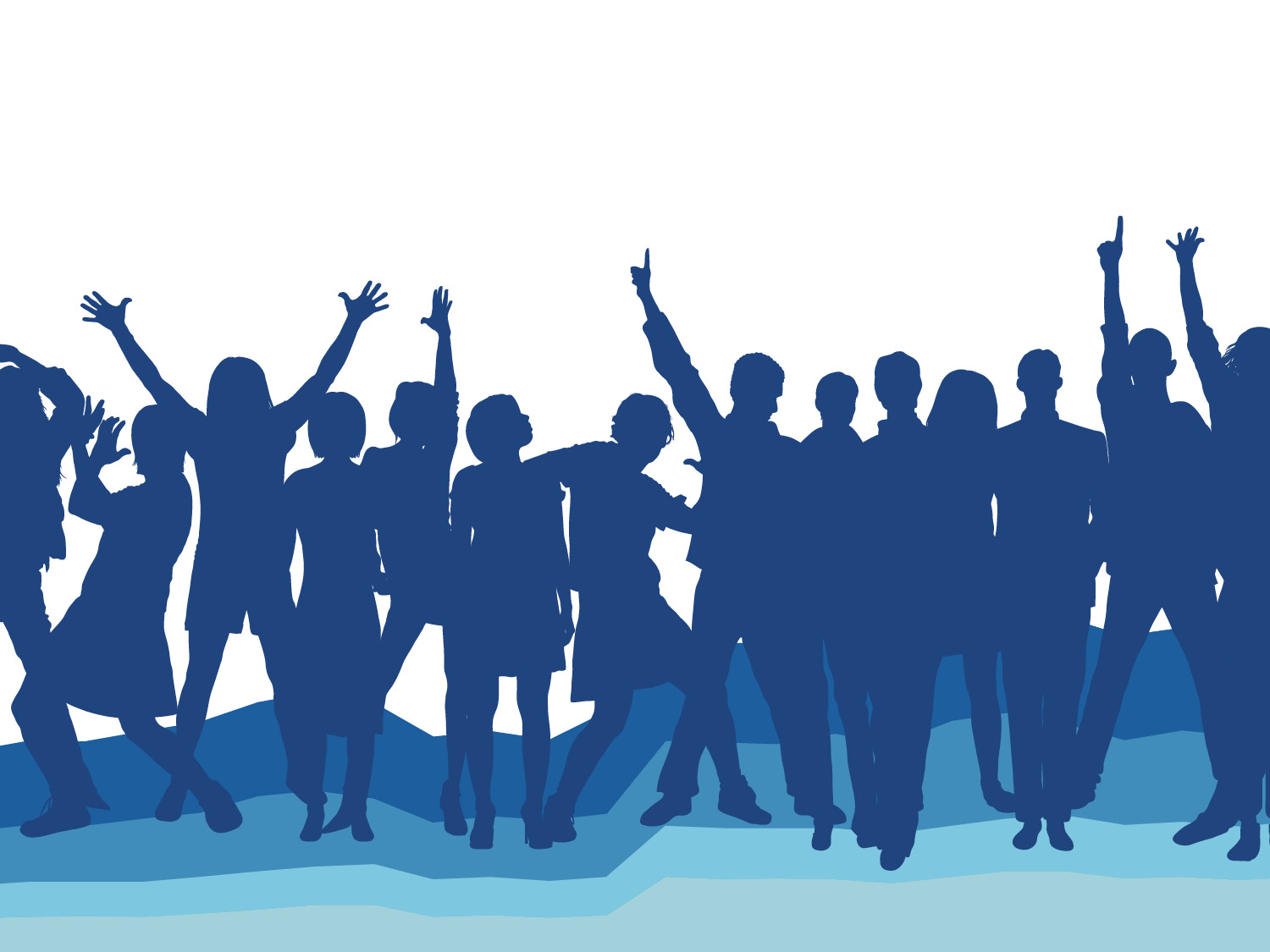 For Everyone
Ease of use leads to adoption across all departments and use cases
Let’s analyze some data!